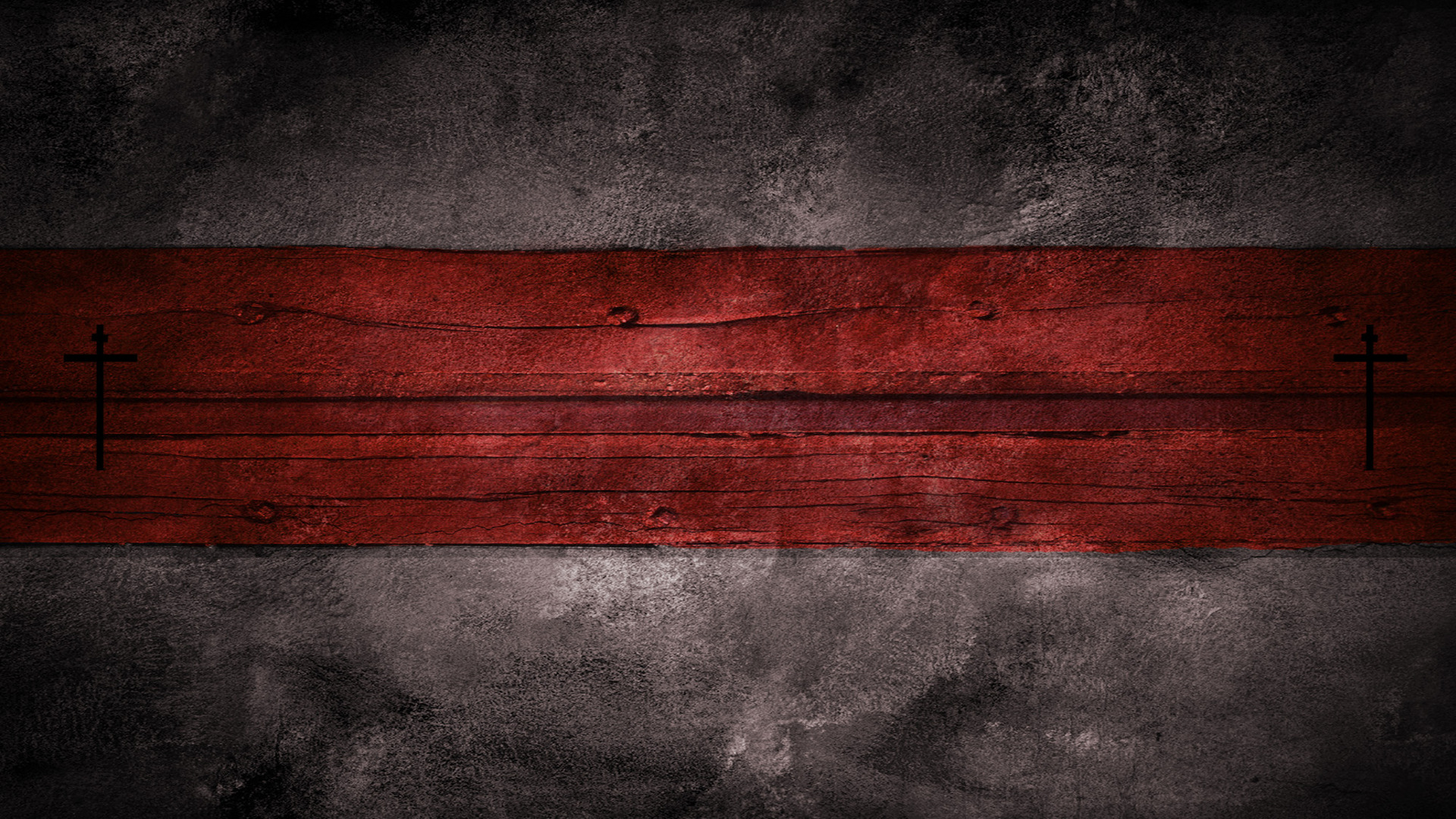 The Gospel of Repentance
Luke 3
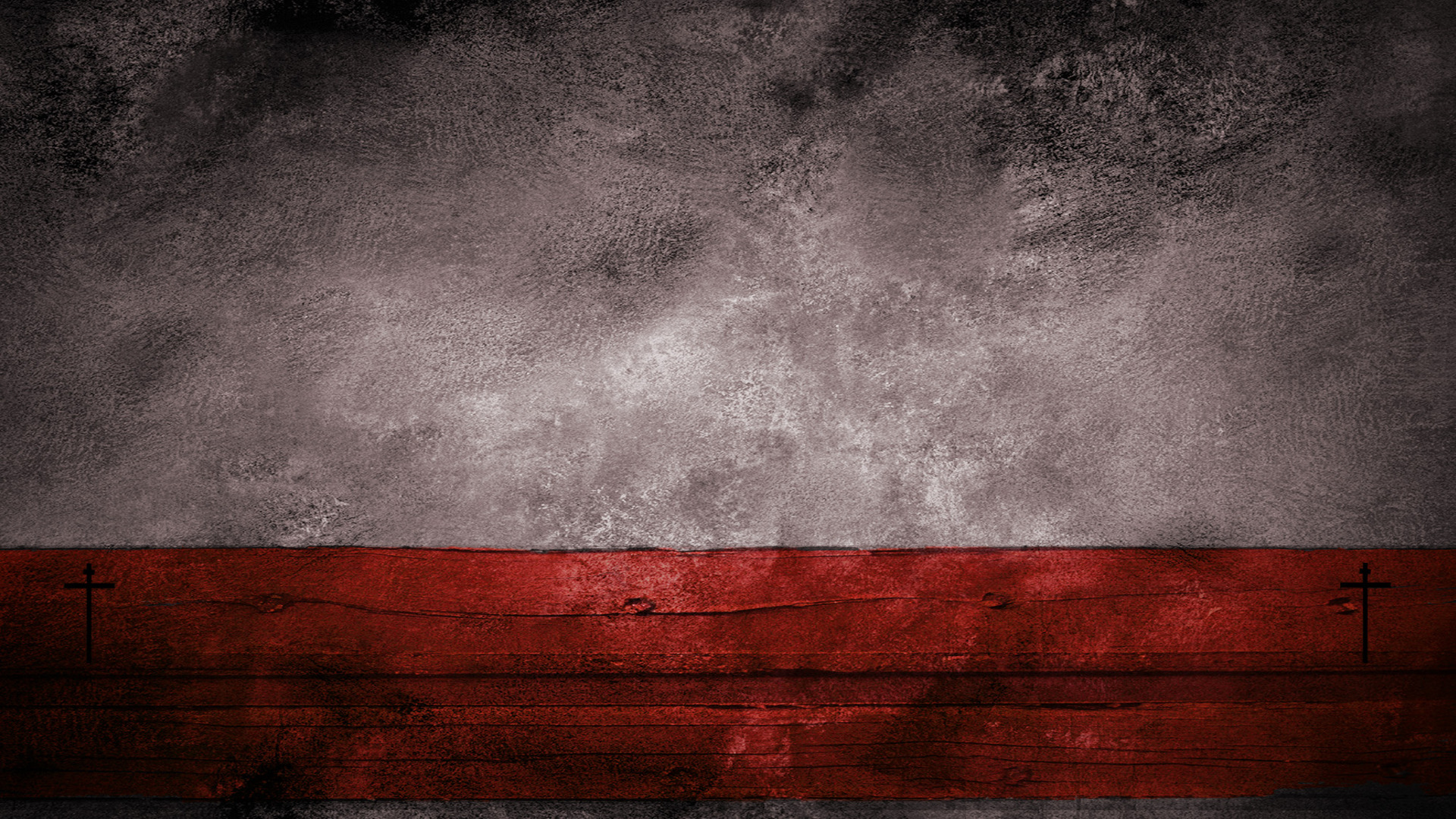 Demands a separation (vss. 7-9)
The Gospel of Repentance
Luke 3
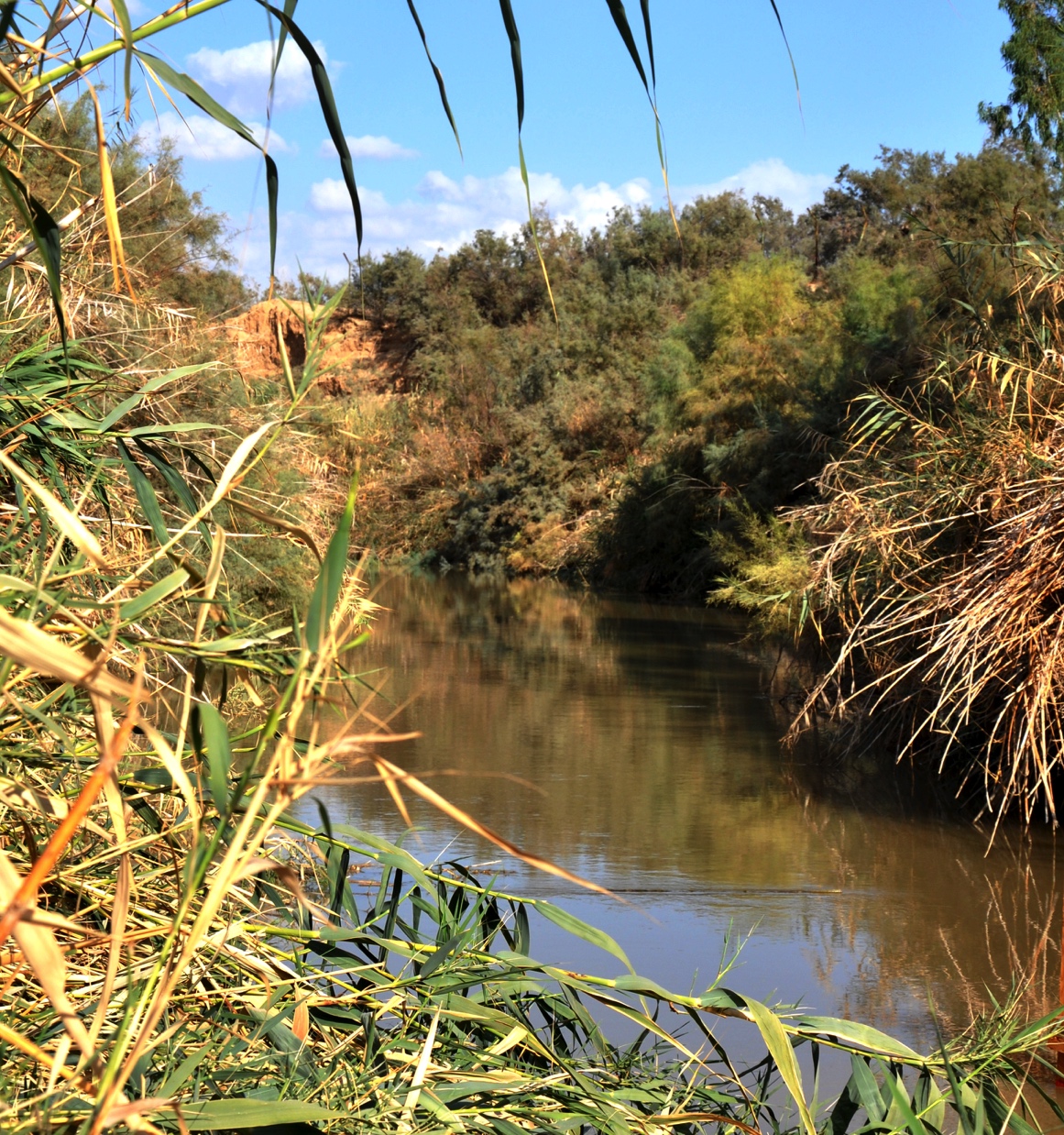 Courtesy of Leon Mauldin
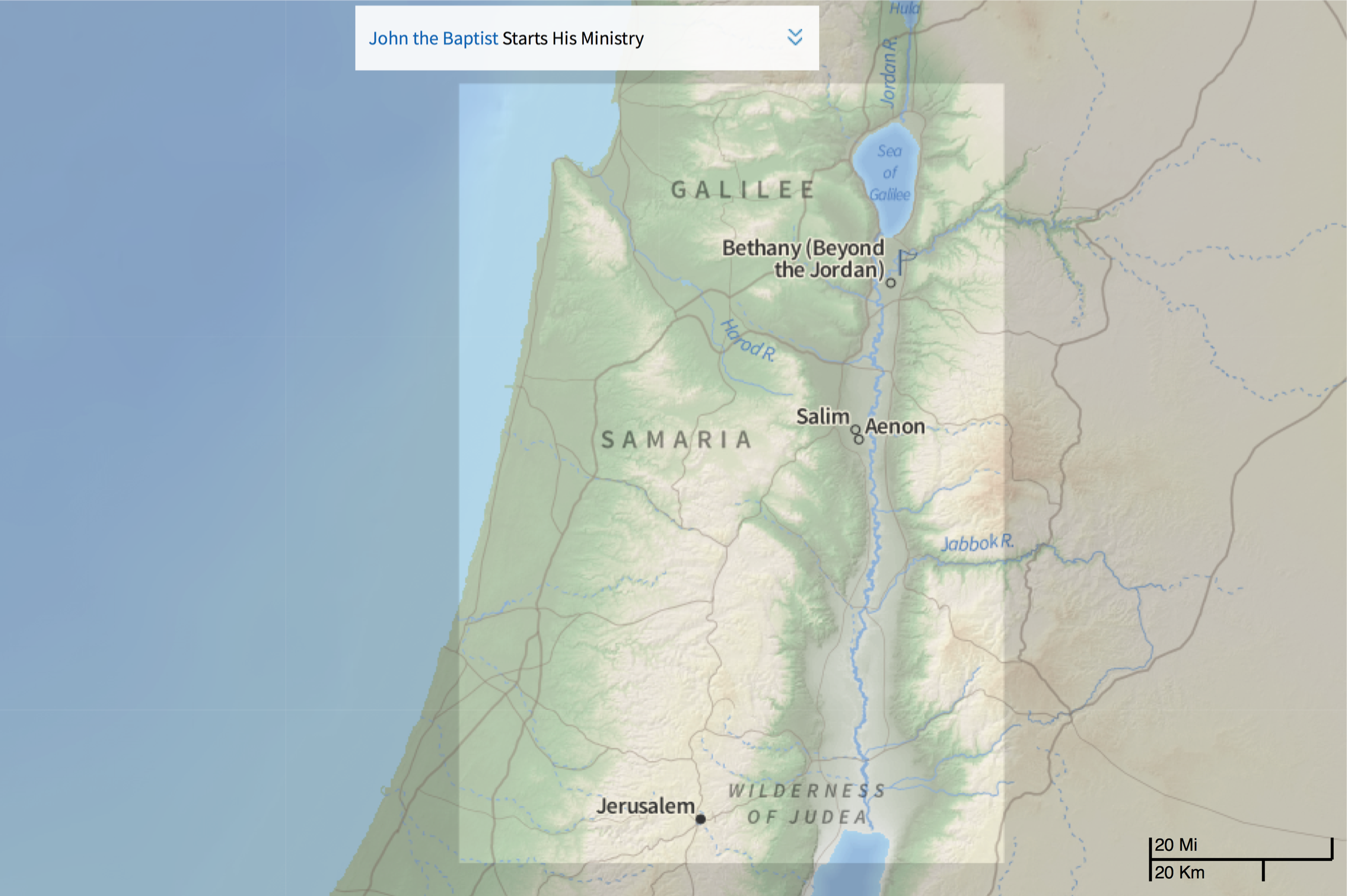 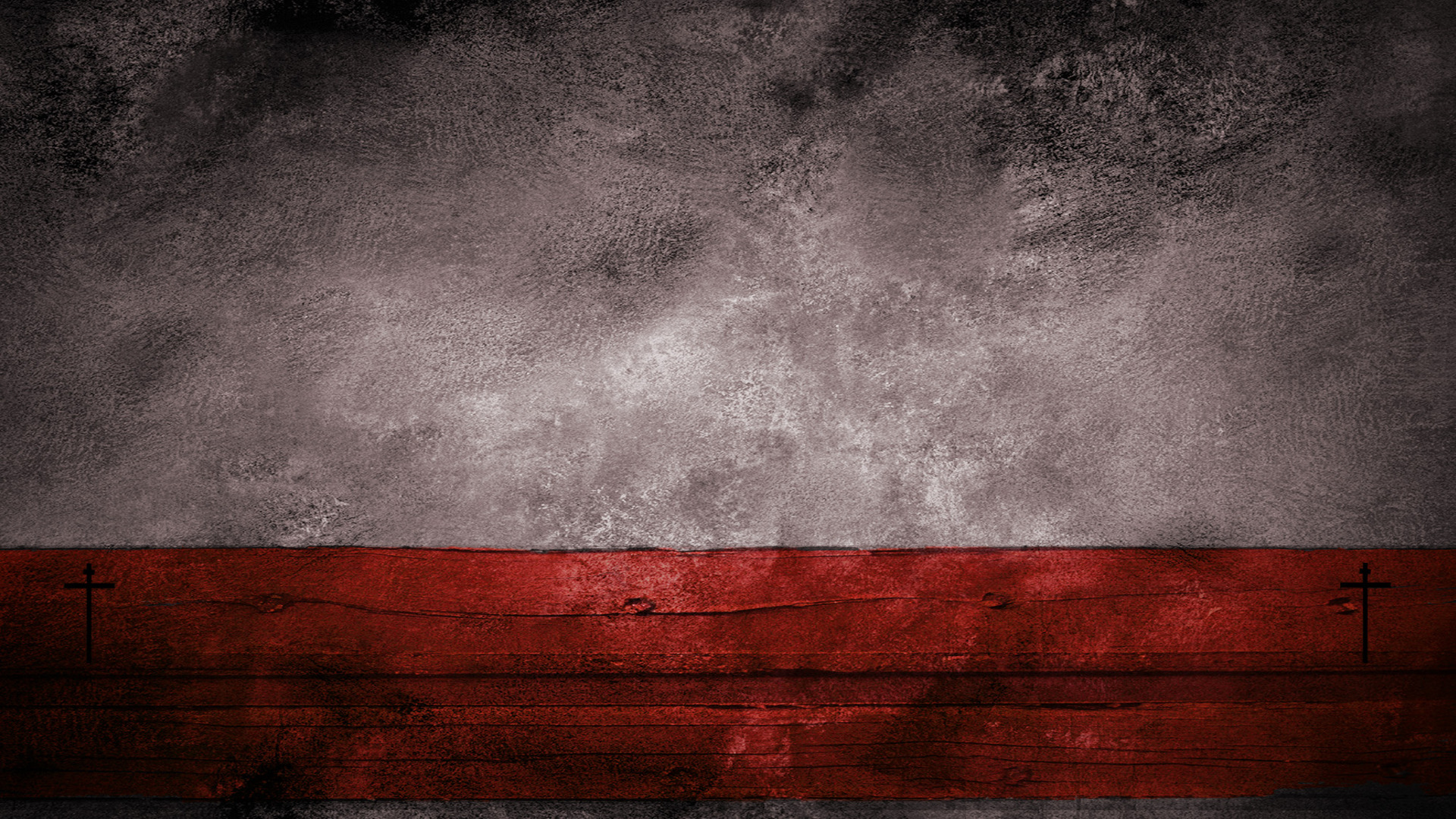 Demands a separation (vss. 7-9)
Focuses more on your future than your past (vss. 10-14)
Means nothing without baptism (vss. 3,15-17)
The Gospel of Repentance
Luke 3